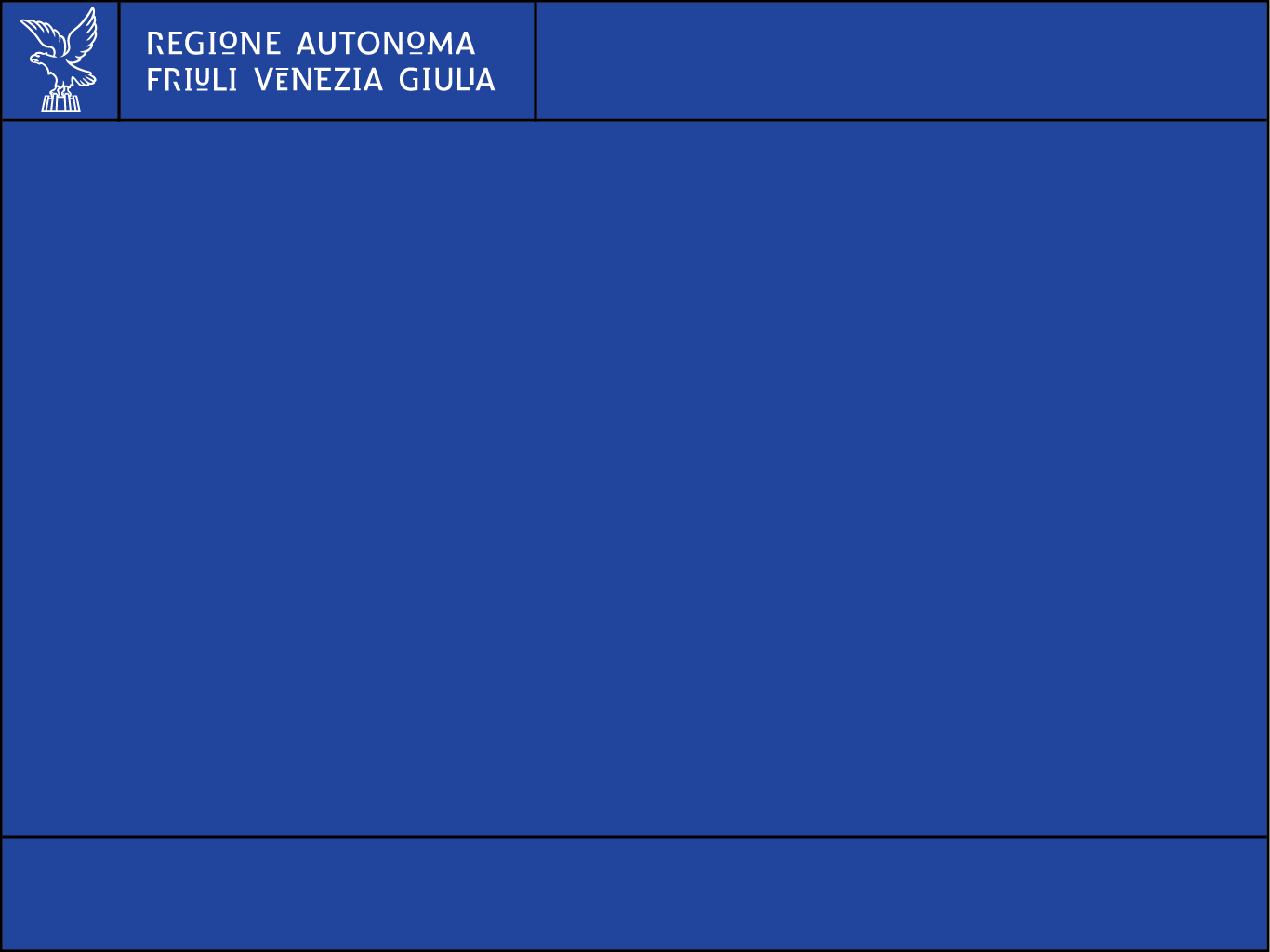 Legge regionale 16/2014

BANDI PER INCENTIVI ANNUALI
AD ATTIVITA’ CULTURALI 
PER L’ANNO 2018
 
Servizio Attività Culturali

Direzione Cultura, Sport, Solidarietà
QUADRO NORMATIVO

LEGGE REGIONALE 11 AGOSTO 2014, N.16 (norme regionali in materia di attività culturali) e successive modifiche

REGOLAMENTO 13 FEBBRAIO 2015, N.33 (in materia di incentivi annuali alle attività culturali) – come modificato dal Regolamento 2 ottobre 2017, n.224

DELIBERAZIONE DI GIUNTA REGIONALE 13 OTTOBRE 2017, N.1962 (come modificata dalla Deliberazione di Giunta regionale 20 ottobre 2017, n.2033): ha approvato 11 Bandi (è la quinta serie di bandi dopo quelli del 2014, 2015, febbraio 2016 e novembre 2016)
NOVITA’ PIU’ RILEVANTI DELLA MODIFICA AL REGOLAMENTO 33/2015
	
SOTTRAZIONE DEGLI INCENTIVI ALLE ATTIVITA’ CULTURALI DISCIPLINATE DAL REGOLAMENTO ALLA NORMATIVA SUGLI AIUTI DI STATO (cfr Comunicazione delle Commissione europea sulla nozione di aiuto di Stato (2016/C 262/01))

NUOVA DECLINAZIONE DELLE SPESE AMMISSIBILI (art.7 del Regolamento):
	- SPESE DI PERSONALE: retribuzioni a personale dipendente, lavoratori autonomi, prestatori 	d’opera, professionisti (con qualsiasi tipo di contratto), oneri fiscali-previdenziali-assicurativi (se a 	carico del soggetto che li retribuisce), rimborsi di spese di viaggio (esclusivamente trasporti (titoli di 	viaggio, rimborsi chilometrici con tariffe ACI, pedaggi), vitto (solo pranzi e cene) e alloggio). 	Retribuzioni e oneri per personale amministrativo ammissibili per un massimo del 30% dell’incentivo;
	- SPESE DI PRODUZIONE: acquisto o noleggio scenografie, costumi e strumentazione tecnica, 	luce e suoni, allestimenti di strutture architettoniche mobili e scenografie, spese di montaggio, 	smontaggio, facchinaggio, SIAE, trasporto e spedizione di strumenti e di altre attrezzature e 	connesse spese assicurative; spese per oneri di sicurezza e per servizi antincendio, ecc.
NOVITA’ PIU’ RILEVANTI DELLA MODIFICA AL REGOLAMENTO 33/2015
	
(continua) NUOVA DECLINAZIONE DELLE SPESE AMMISSIBILI (art.7 del Regolamento):
	- SPESE DI PUBBLICITA’ E PROMOZIONE: ufficio stampa, sito web, social media, locandine  e 	manifesti, affissioni;
	- SPESE PER LA GESTIONE DI SPAZI E LUOGHI DOVE DI SVOLGONO LE INIZIATIVE: 	locazioni, pulizie , manutenzioni, utenze;
	- SPESE GENERALI DI FUNZIONAMENTO DEL SOGGETTO ORGANIZZATORE: spese per la 	sede legale o operativa (utenze varie, locazioni e spese condominiali, assicurazioni, pulizia, ecc.), beni 	strumentali per la sede, spese per assistenza e manutenzione tecnica della rete e delle 	apparecchiature informatiche e multimediali, spese postali, spese di cancelleria, spese bancarie, 	spese per i servizi professionali, spese relative agli automezzi intestati all’associazione, spese 	assicurative per responsabilità civile. Le spese generali di funzionamento sono ammissibili fino al 	massimo del 30 % dell’incentivo, ma per la parte eccedente il 10% va documentata la loro esclusiva 	riferibilità al progetto finanziato.
NOVITA’ PIU’ RILEVANTI DELLA MODIFICA AL REGOLAMENTO 33/2015
Sono AMMISSIBILI LE SPESE per l’acquisto di beni strumentali (diversi dai beni consumabili, che sono ammissibili senza limiti), senza limite di spesa per singolo bene (a differenza del passato in cui era ammissibile nel limite di euro 516), ma l’ammontare complessivo delle spese per l’acquisto di beni strumentali non può superare il 20 % dell’importo dell’incentivo. 
Sono AMMISSIBILI (in precedenza erano inammissibili) le spese di tesseramento, di iscrizione a federazioni, associazioni internazionali, nazionali e regionali,  spese per la pubblicazione di quotidiani e periodici, sia cartacei che elettronici
DOCUMENTAZIONE GIUSTIFICATIVA DEI RIMBORSI SPESE AD ALTRI SOGGETTI (art.9 comma 5 del Regolamento): i rimborsi di spese per viaggio, vitto e alloggio sono comprovati da una dichiarazione sostitutiva di atto di notorietà, ai sensi dell’articolo 47 del decreto del Presidente della Repubblica 445/2000, attestante i dati relativi al soggetto rimborsato e la causa e la data della missione cui si riferisce il rimborso. Il soggetto beneficiario tiene a disposizione per eventuali controlli fatture o altri documenti contabili aventi valore probatorio equivalente che comprovano la spesa sostenuta dal soggetto rimborsato. Le spese di viaggio sono attestate da titoli di trasporto pubblico e da ricevute di pagamento di pedaggi autostradali. I rimborsi chilometrici sono calcolati in base alle vigenti tabelle nazionali dei costi chilometrici di esercizio di autovetture e motocicli elaborate dall’ACI. I rimborsi non possono riguardare spese per viaggio, vitto e alloggio forniti a soggetti diversi dal soggetto rimborsato.
NOVITA’ PIU’ RILEVANTI DEI BANDI
STESSO NUMERO E TIPOLOGIA DI BANDI DEL NOVEMBRE 2016
NUOVO TERMINE SCADENZA PRESENTAZIONE DOMANDE (SOLO ON-LINE) 22 NOVEMBRE 2017, ORE 12.00.00:
	- le graduatorie dei progetti finanziati saranno pubblicate indicativamente entro fine 	gennaio 2018 (le graduatorie escono prima dell’avvio della gran parte delle iniziative culturali 	per cui  	si chiede incentivo..)
	- divieto di avviare il progetto prima della pubblicazione delle graduatorie (non 	saranno ammesse a contributo spese anteriori a tale data)
	- coordinamento con il Bando novembre 2016 e con la linea contributiva straordinaria (fondi 	ex Province) 2017: inammissibile una domanda relativa anche a solo una parte del progetto già 	finanziato con tali Bandi; 
	- scadenza termine rendicontazione (e termine conclusione progetto) 31 marzo 2019

I NUOVI BANDI NON INDICANO LE RISORSE FINANZIARIE A DISPOSIZIONE PER OGNI BANDO, in quanto le risorse verranno stanziate dalla legge di stabilità 2018 (nel caso di stanziamento di risorse aggiuntive con altre leggi regionali o a seguito di storni contabili, si procede allo scorrimento delle graduatorie)
NOVITA’ PIU’ RILEVANTI DEI BANDI
	
EROGAZIONE DEL 100% DELL’INCENTIVO IN UN’UNICA SOLUZIONE ANTICIPATA (art.32 bis comma 1 della legge regionale 16/2014) 
	- liquidità immediata
	- gli enti locali a contabilità armonizzata ricevono le risorse in tempo utile per realizzare le attività 	senza incorrere nei divieti di avanzo d’amministrazione

MIGLIORE DEFINIZIONE E PARZIALE ALLARGAMENTO DELLE TIPOLOGIE DEI BENEFICIARI (art.4 comma 2 bis della legge regionale 16/2014) 
	- soggetti pubblici
	- soggetti privati (no persone fisiche) senza finalità di lucro o con obbligo statutario di 	reinvestire gli utili e gli avanzi di gestione nello svolgimento delle attività previste 	nell’oggetto 	sociale
	- società cooperative (che per statuto svolgono attività esclusivamente o prevalentemente 	culturali o artistiche)
NOVITA’ PIU’ RILEVANTI DEI BANDI
PIU’ PUNTUALE E DETTAGLIATA DEFINIZIONE DELLE ATTIVITA’, INIZIATIVE E PROGETTUALITA’ CULTURALI FINANZIATE DA CIASCUN BANDO
	-  se il progetto presentato prevede la realizzazione di attività ed iniziative diverse da quelle 	finanziabili dal Bando, la domanda verrà dichiarata inammissibile
SOGGETTI CHE NON POSSONO PRESENTARE DOMANDA (DOMANDA INAMMISSIBILE): UNIVERSITA’ (ad eccezione dei bandi per manifestazioni di divulgazione della cultura umanistica e scientifica), SCUOLE ED ENTI DI FORMAZIONE PROFESSIONALE, UTI, FONDAZIONI BANCARIE, ERT FVG, ORCHESTRA REGIONALE FVG, UNIVERSITA’ POPOLARE DI TRIESTE, CRAF, USCI FVG, ANBIMA FVG, UGF FVG, FITA-UILT FVG, SOGGETTI GIA’ BENEFICIARI DEGLI INCENTIVI TRIENNALI REGIONALI (anche se per progettualità diverse) disciplinati dai Regolamenti n.15-16-17-110-199-237-238 del 2016 e n.8 e 39 del 2017 
GLI ENTI LOCALI POSSONO ESSERE PARTNER IN PIU’ DI UN PROGETTO, PURCHE’ SU BANDI DIVERSI
QUALCHE PICCOLA MODIFICA SUI CRITERI VALUTATIVI DI OGNI BANDO (il criterio (trasversale) dell’entità degli apporti in natura al progetto è stato eliminato)
NON C’E’ DIVIETO DI CUMULO CON ALTRI INCENTIVI REGIONALI (né della Direzione Cultura, Sport e Solidarietà – per es. Bandi Grande Guerra, Linee contributive straordinarie cultura -, né di altra Direzione regionale – per es. Bandi Turismo)
QUESTIONI ORGANIZZATIVE
SERVIZIO ATTIVITA’ CULTURALI (…oltre alle funzioni istruttorie amministrative…)
	- «tutoraggio» e «helpdesk»: sia nella fase di apertura dei termini per domande, 	dubbi e richieste di chiarimenti, che nella fase post-graduatoria, nei confronti dei 	soggetti finanziati e nei confronti dei soggetti non finanziati (per richieste di 	accesso agli atti, ecc.) 
	- «monitoraggio» costante (e quasi personalizzato): 
	a) per verificare, anche in loco, le modalità di realizzazione dei progetti finanziati
	b) costante comunicazione al Servizio di modifiche al progetto su aspetti oggetto 	di valutazione comparativa 
	c) acquisizione di dati e informazioni per scopi statistici e di elaborazione di 	politiche culturali 
	d) attività amministrativa-contabile di verifica dei rendiconti delle spese 	sostenute con l’incentivo regionale
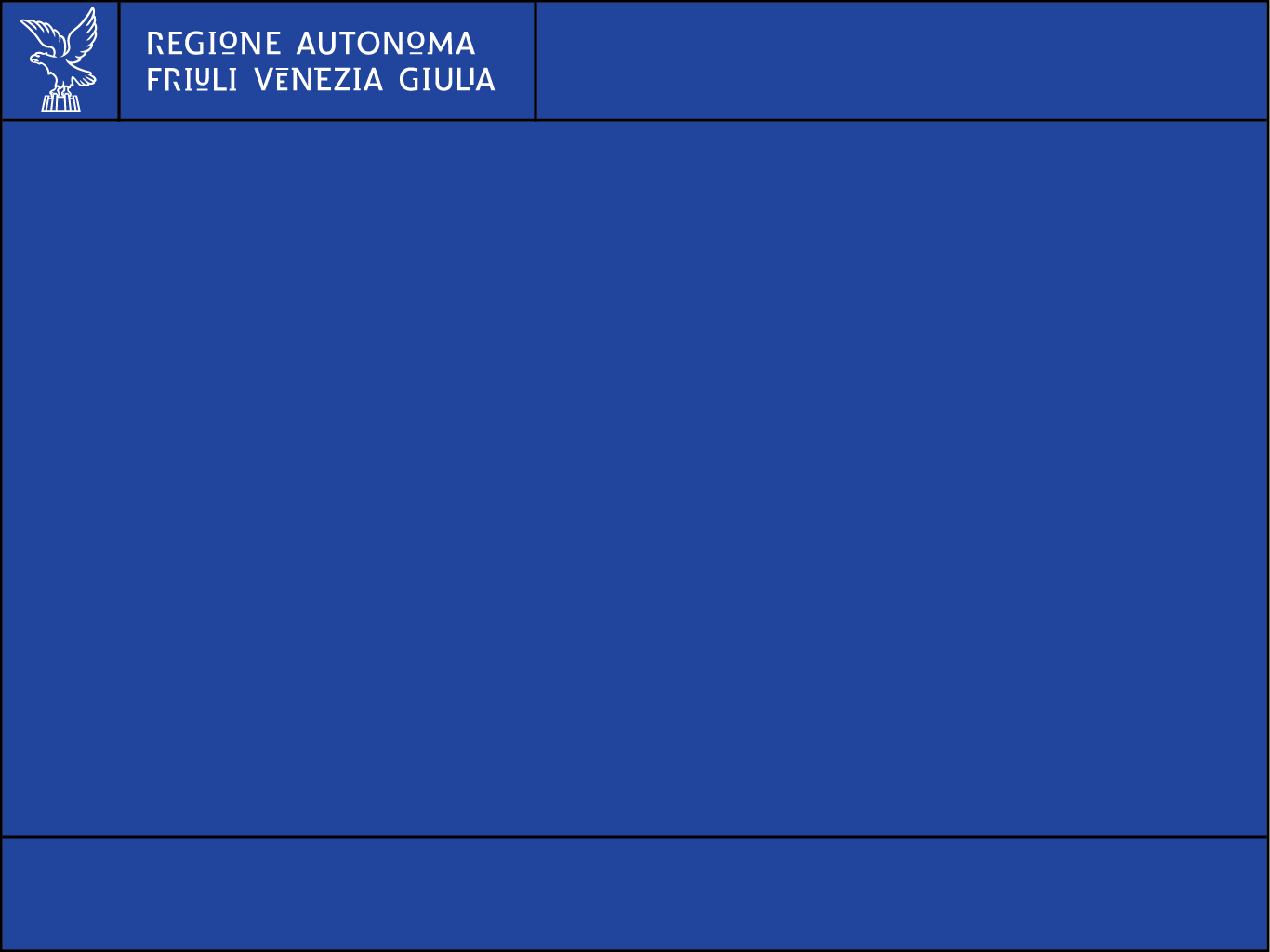 Grazie per l’attenzione! 


Fabrizio Spadotto


fabrizio.spadotto@regione.fvg.it